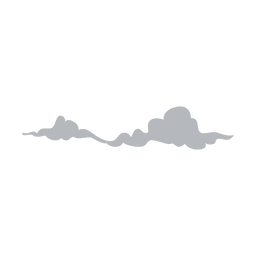 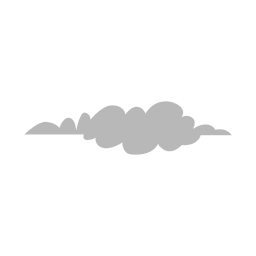 독도영토학(1169-01)
일본은 왜 독도를 일본영토라고 주장하는가?
사범대학 역사교육과
21537771 민승훈
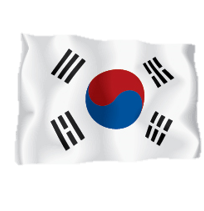 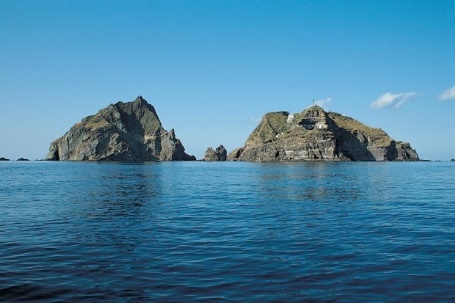 독도영토학(1169-01)
1
일본이 독도의 영유권을
주장하는 이유
(1) 고문서의 기록
(2) S.F. 평화 조약
(3) 국제법
2
Contents
일본의 주장
3
마무리
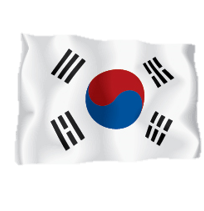 1
독도영토학(1169-01)
일본이 독도의 영유권을 주장하는 이유
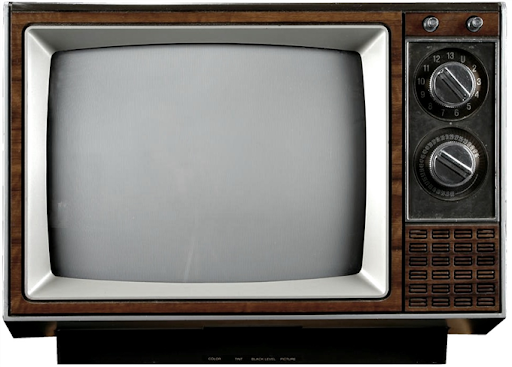 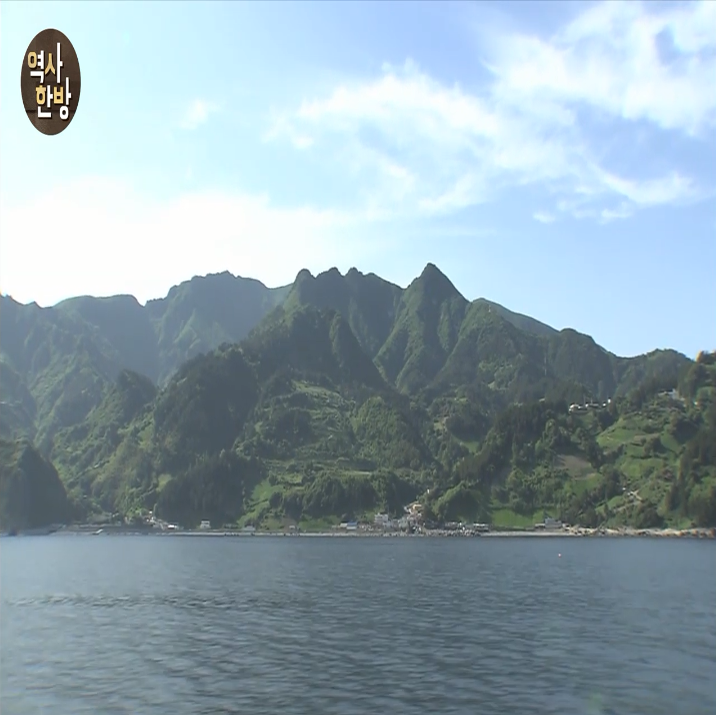 https://www.youtube.com/watch?v=JrnH5QmO_NI
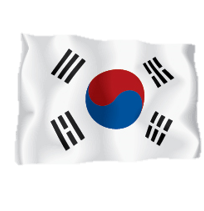 출처 : KBS 역사저널 그날
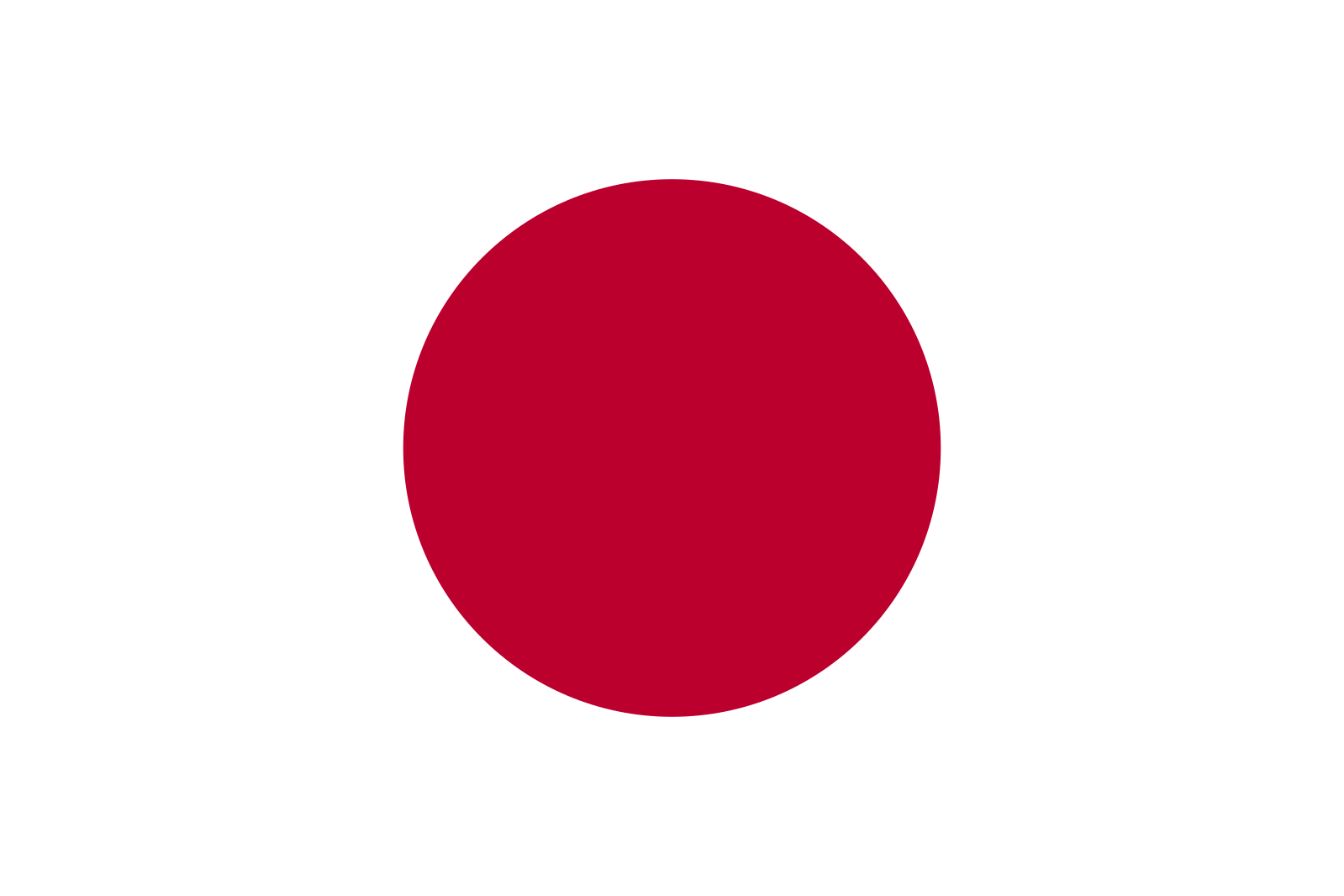 1
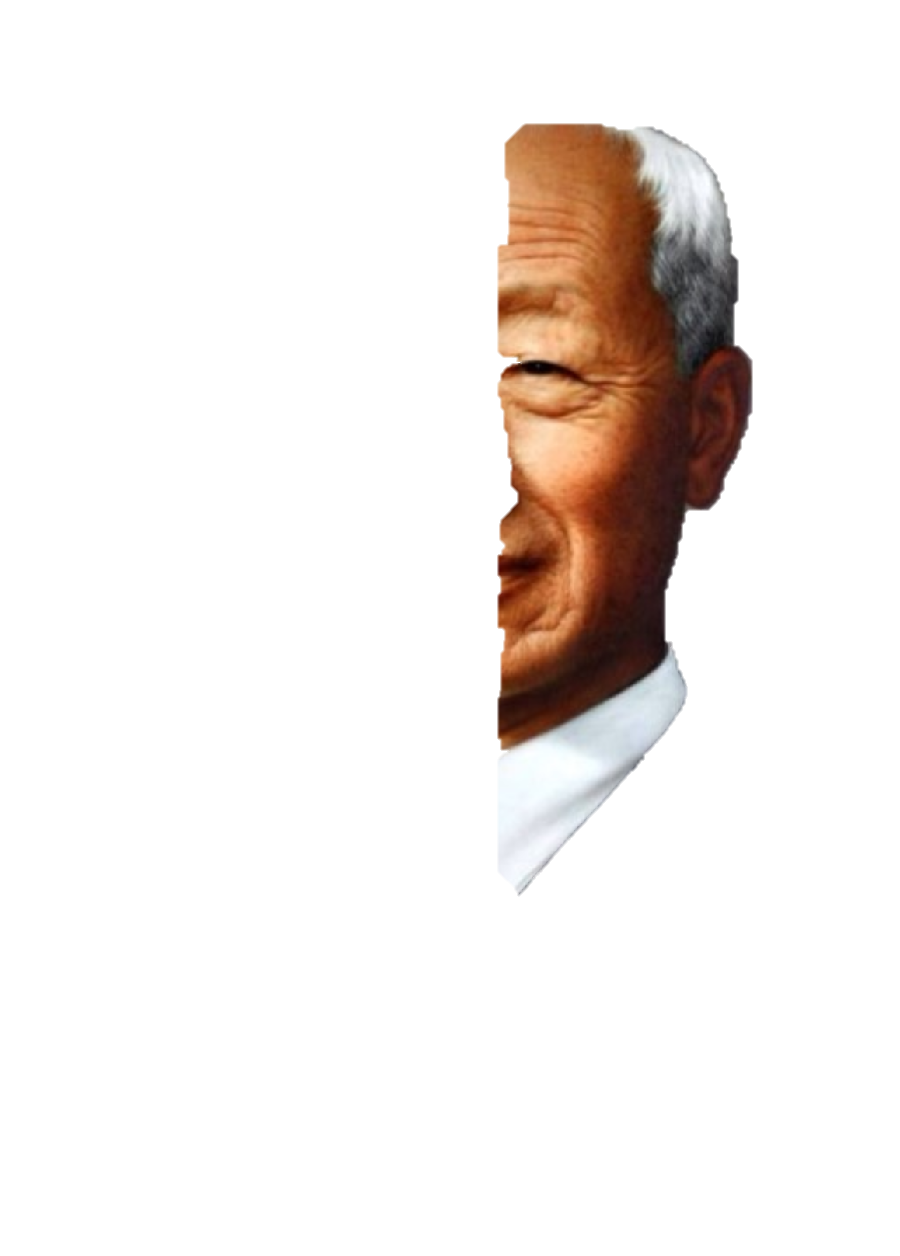 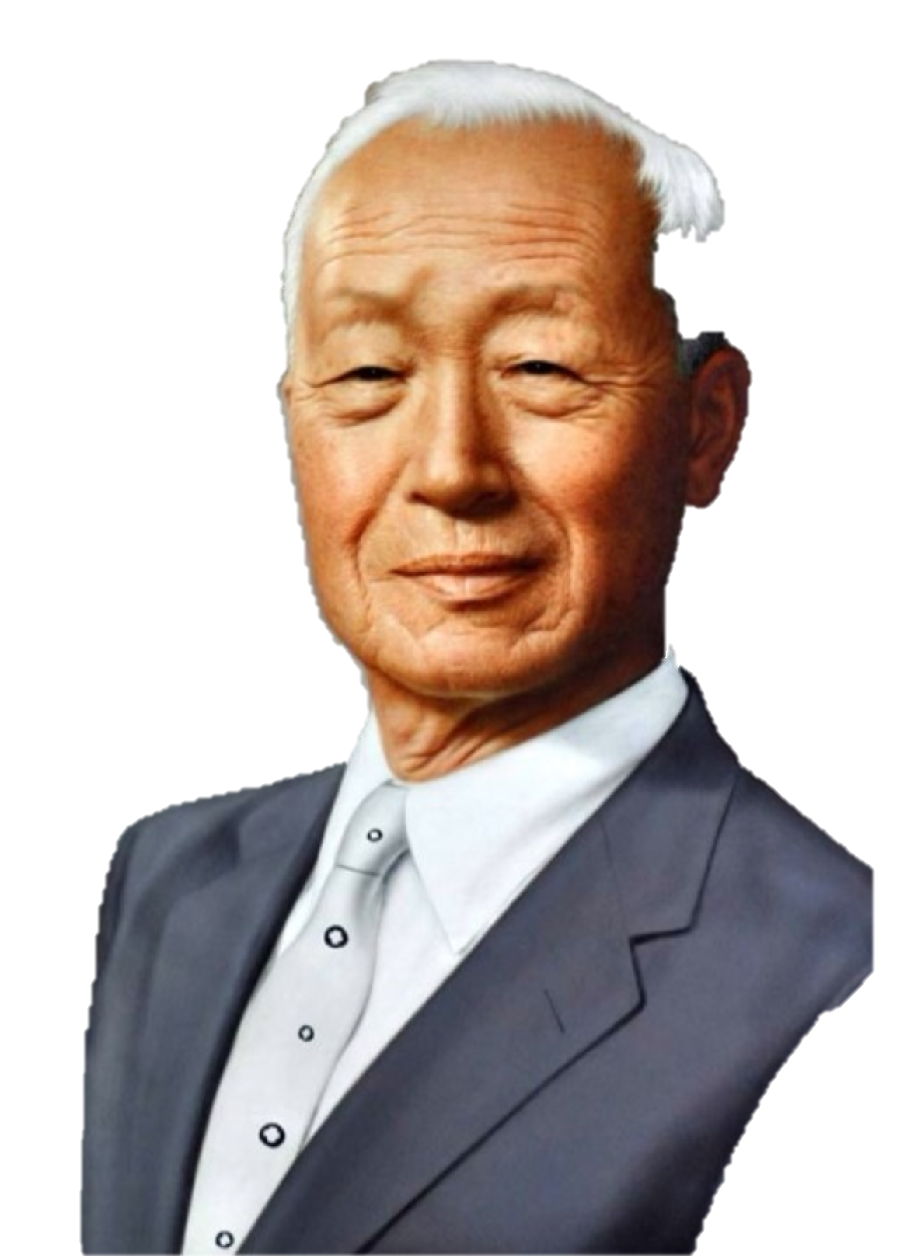 독도영토학(1169-01)
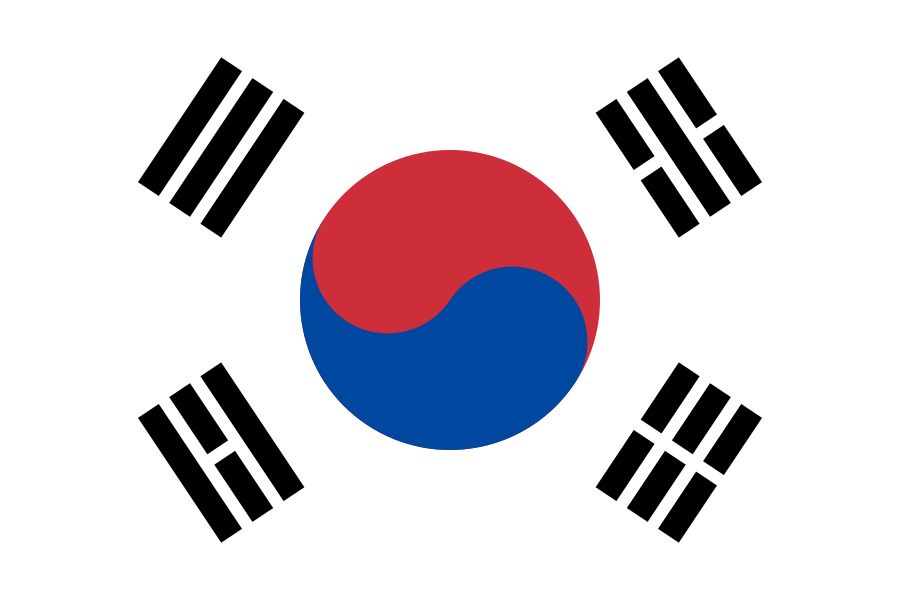 일본이 독도의 영유권을 주장하는 이유
VS
이승만 라인 !
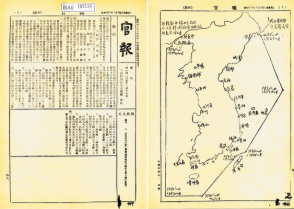 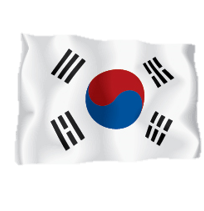 인접 해양 주권에 관한 대통령 선언 (1952)
1
독도영토학(1169-01)
일본이 독도의 영유권을 주장하는 이유
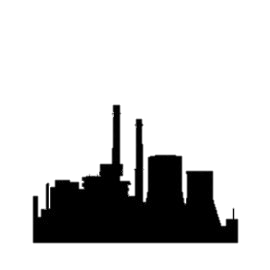 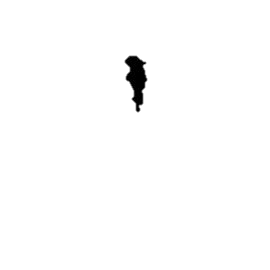 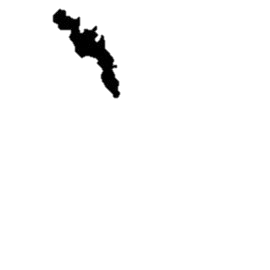 배타적 경제수역
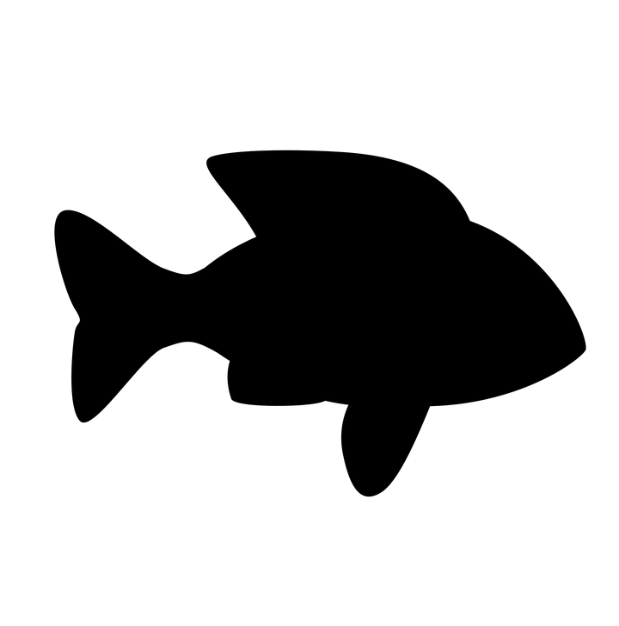 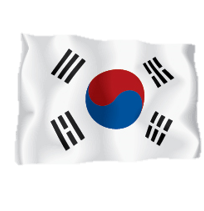 해양 수산물
해저 자원
2
독도영토학(1169-01)
일본의 주장
고문서의
기록
독도의 영유권
 = 일본
샌프란시스코
평화 조약
국제법
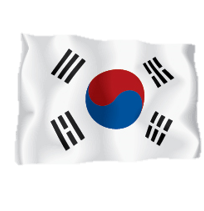 2
독도영토학(1169-01)
일본의 주장
근거 부족 !
(1) 고문서의 기록
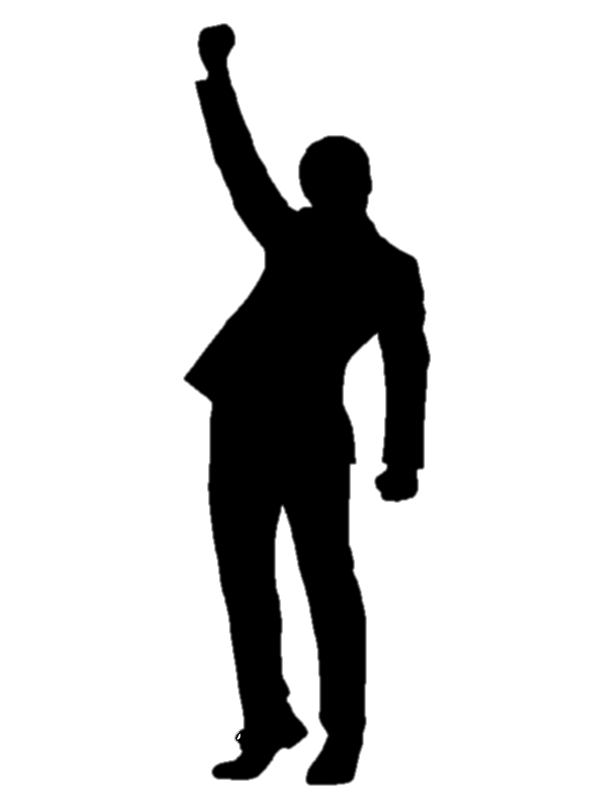 신빙성 없음 !
우산도
독도
=
삼국
사기
만기
요람
증보문헌
비고
세종실록
지리지
신증동국
여지승람
동국문헌
비고
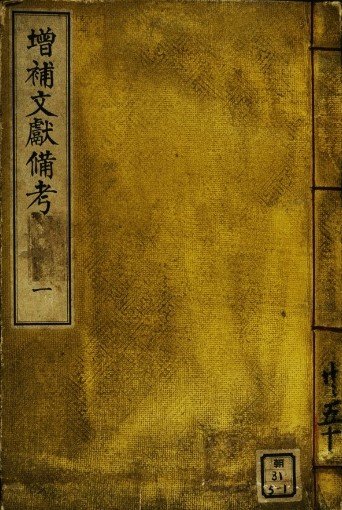 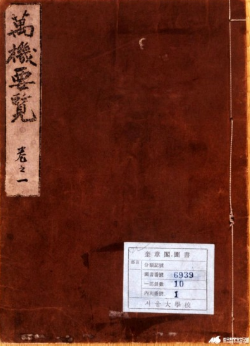 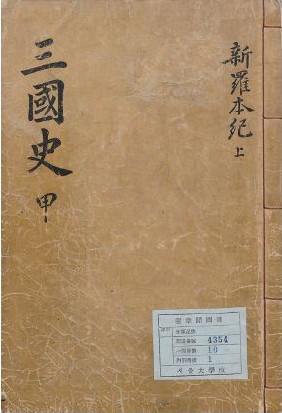 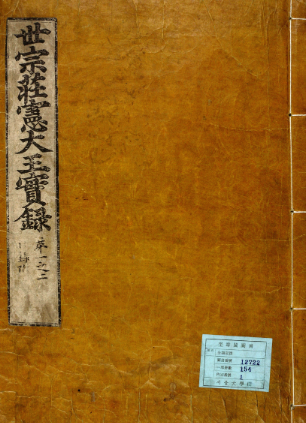 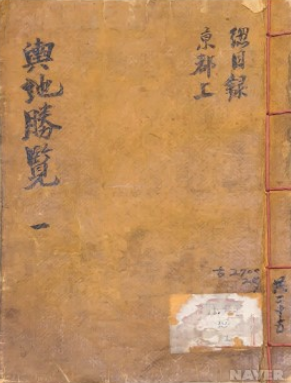 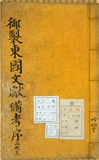 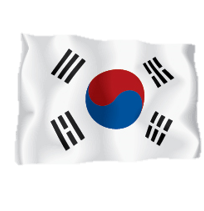 Etc.
2
독도영토학(1169-01)
일본의 주장
(1) 고문서의 기록
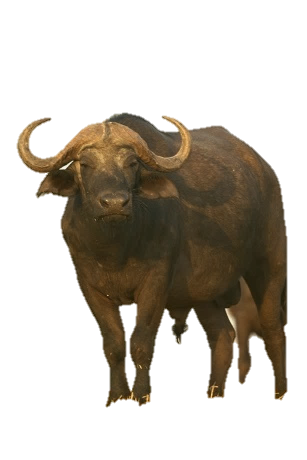 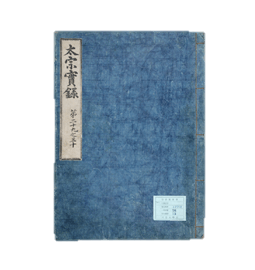 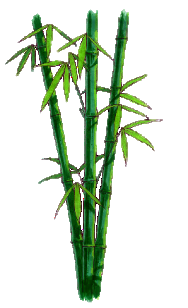 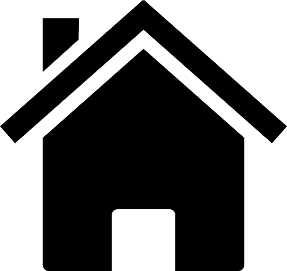 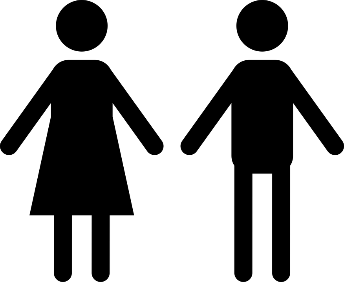 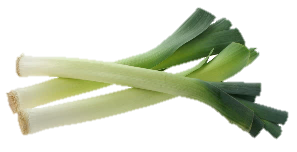 우산도
독도
파
큰 대나무
물소 가죽
집 15호
남녀 86명
태종실록
≠
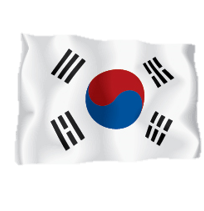 2
독도영토학(1169-01)
일본의 주장
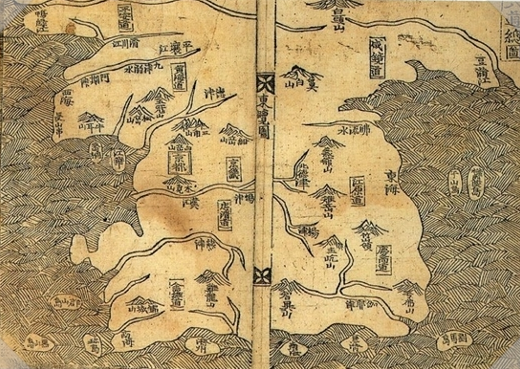 (1) 고문서의 기록
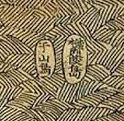 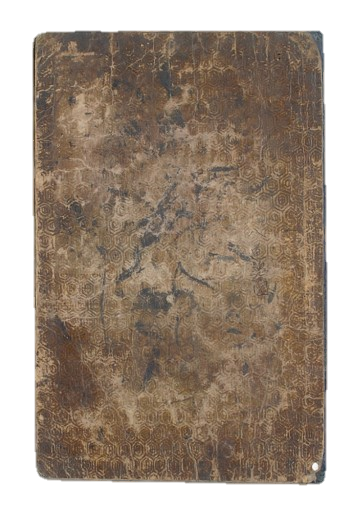 우산도
댓섬
울릉도
우산도
독도
팔도총도
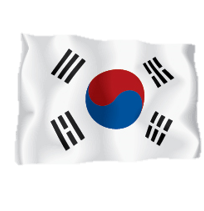 or
≠
2
독도영토학(1169-01)
일본의 주장
(1) 고문서의 기록
울릉도와 독도 구분
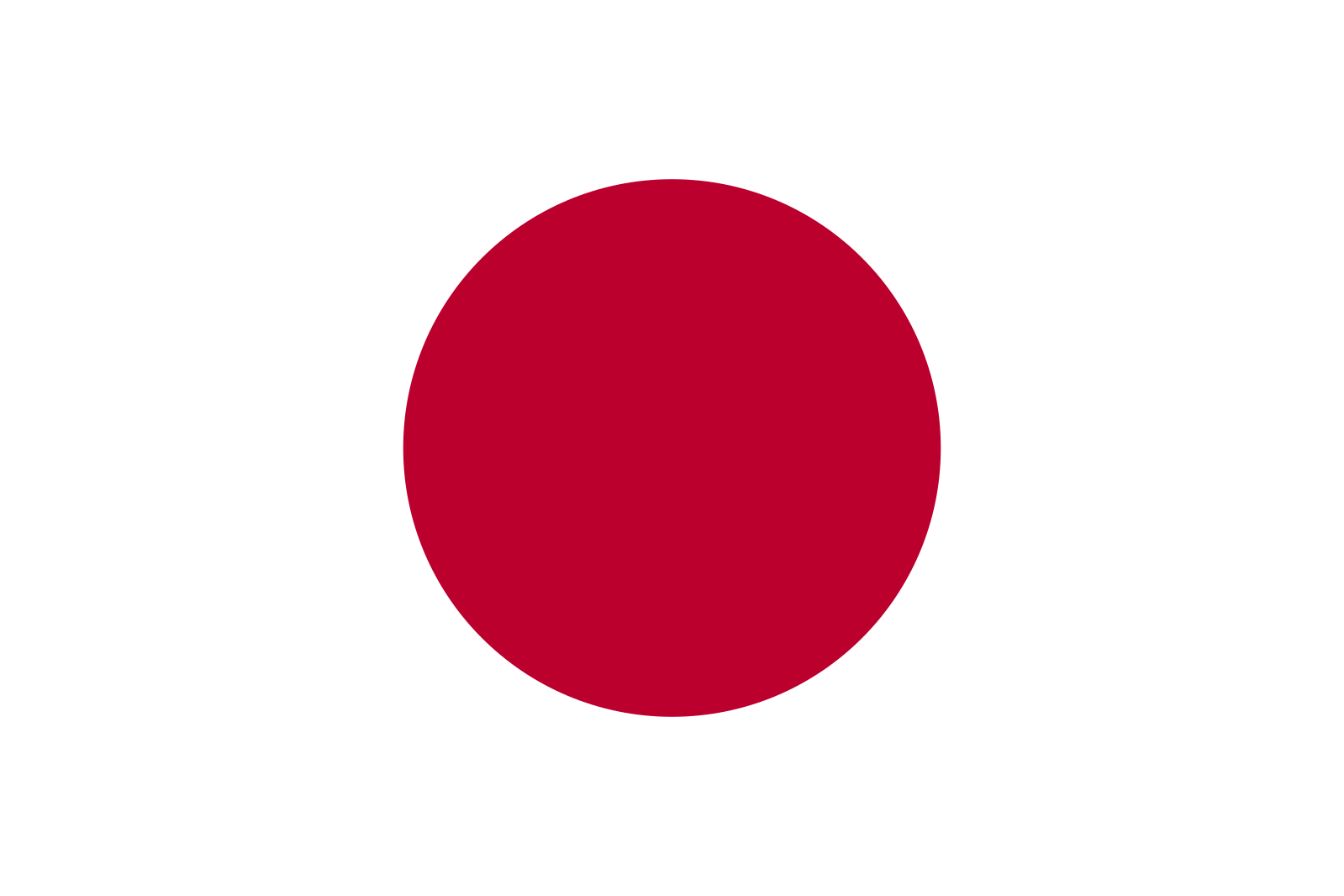 ⊂
독도
독도 정확하게 기재
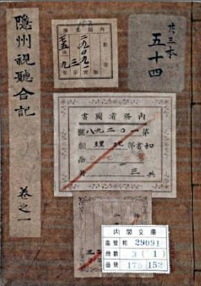 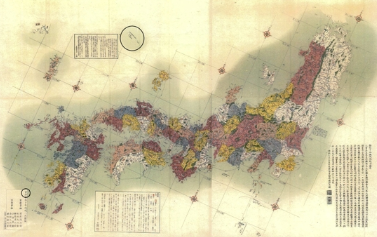 Etc.
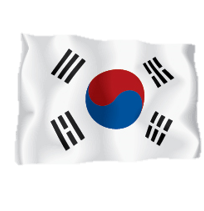 개정일본여지노정전도
은주시청합기
2
독도영토학(1169-01)
일본의 주장
(1) 고문서의 기록
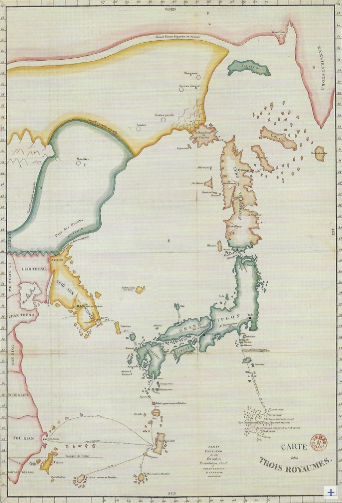 댓섬
독도
BUT !
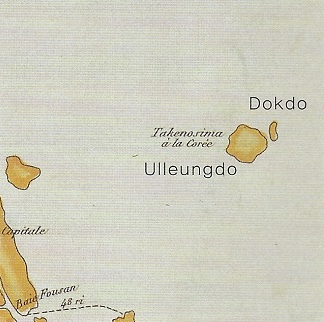 한국 영토로 표기
=
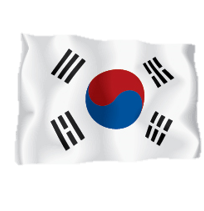 삼국통람여지로정전도
2
독도영토학(1169-01)
일본의 주장
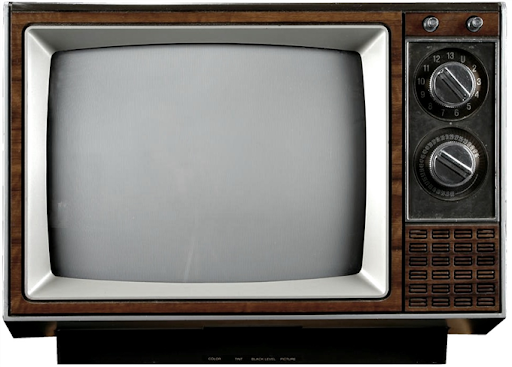 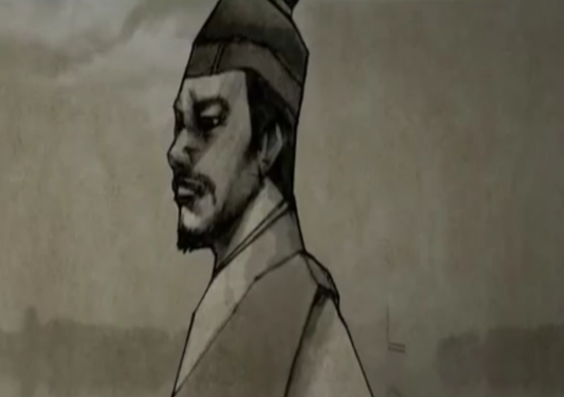 (1) 고문서의 기록
밀항자
안용복
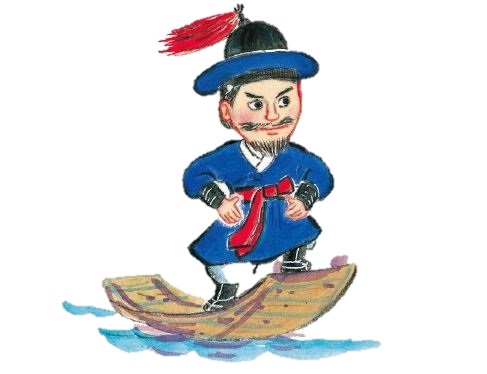 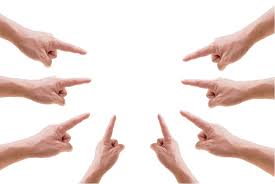 https://www.youtube.com/watch?v=NsE6GbKOTks
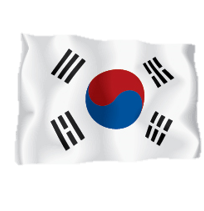 출처 : 동북아역사재단
2
독도영토학(1169-01)
일본의 주장
(2) 샌프란시스코 평화 조약
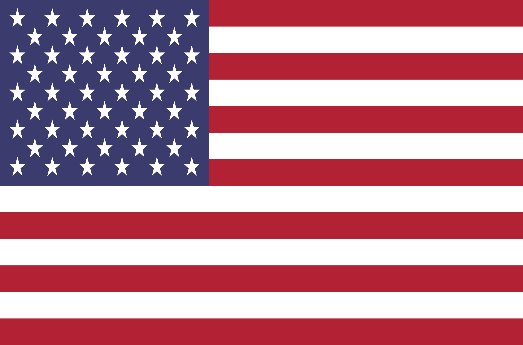 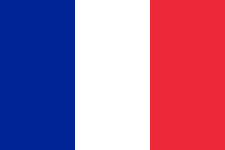 제2차 세계대전
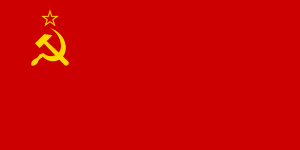 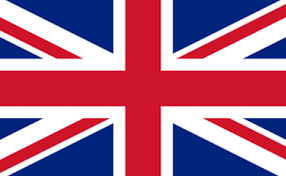 샌프란시스코 평화 조약
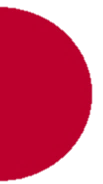 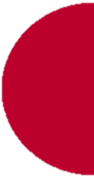 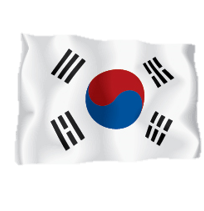 2
독도영토학(1169-01)
일본의 주장
(2) 샌프란시스코 평화 조약
합법적 !
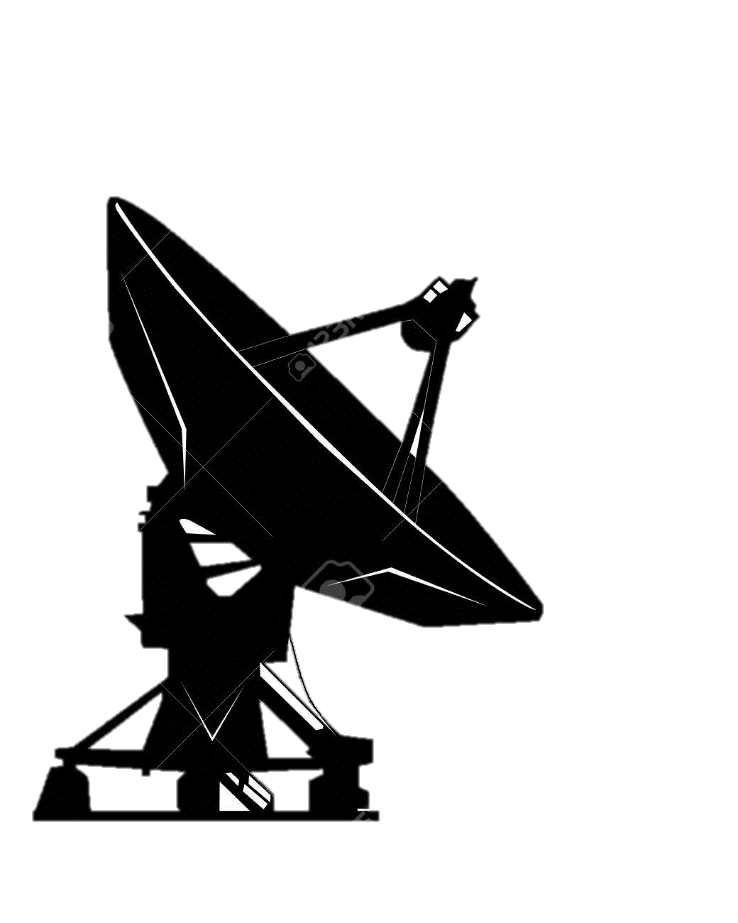 독도
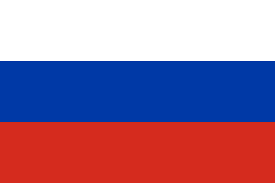 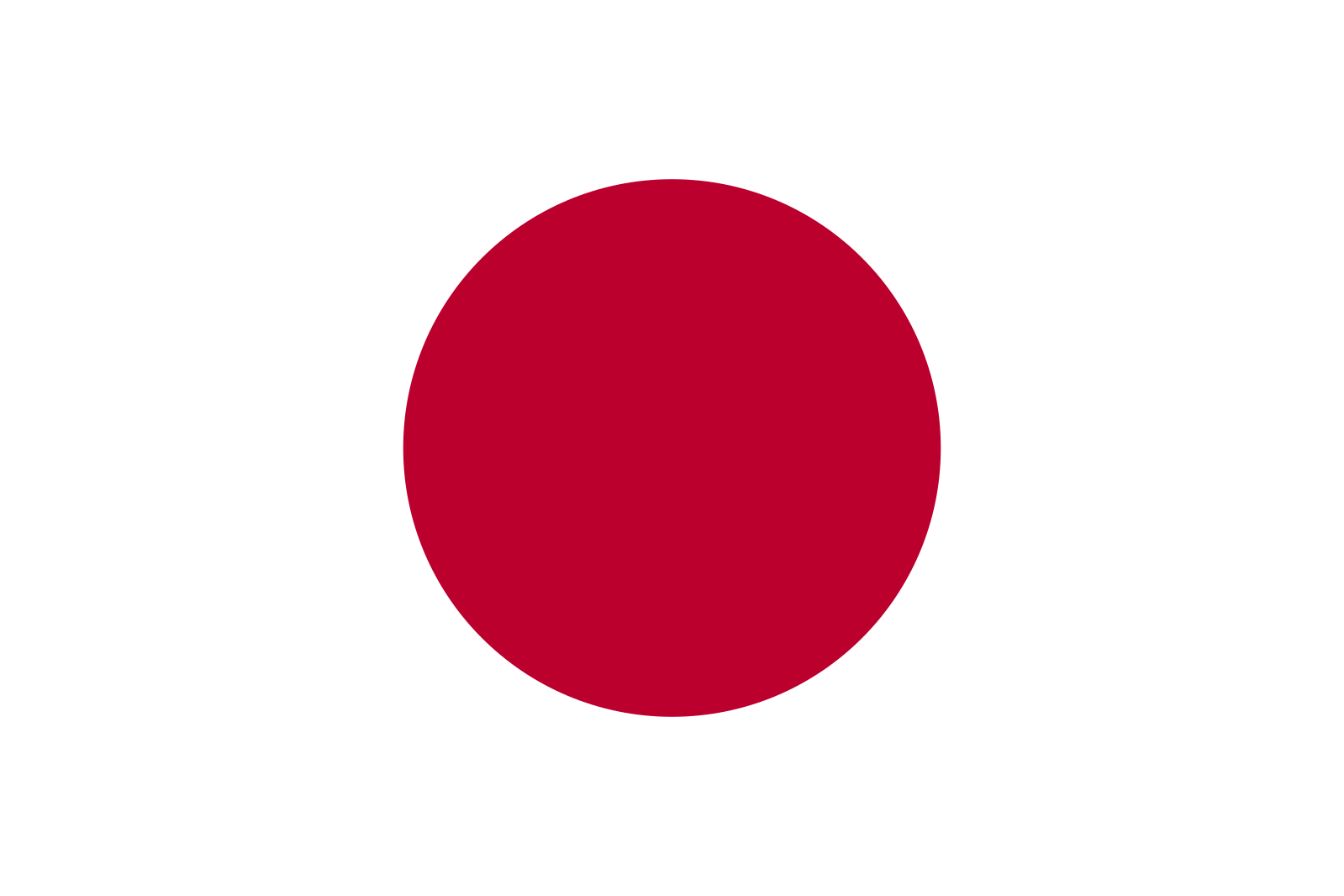 1905 러일전쟁
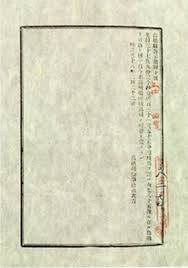 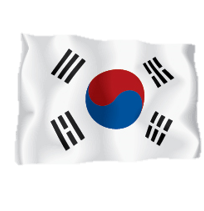 시마네 현 고시 제40호
2
독도영토학(1169-01)
일본의 주장
(2) 샌프란시스코 평화 조약
제2차 세계대전 패배
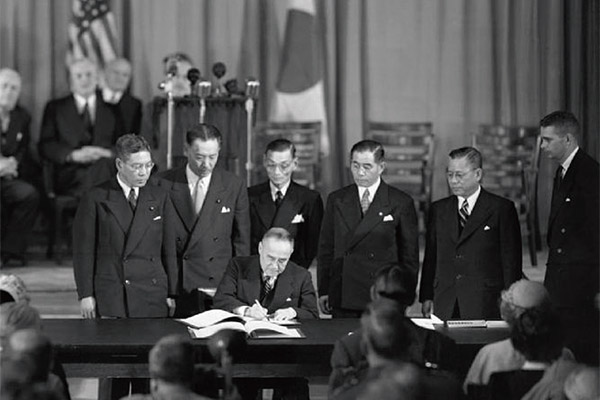 독도
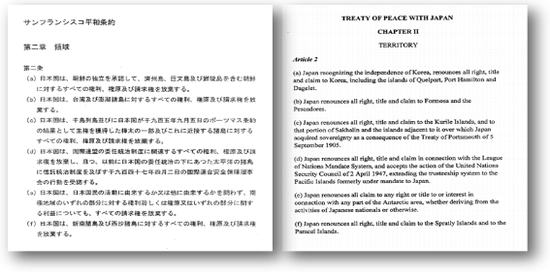 샌프란시스코 평화 조약
제2조 (a항)
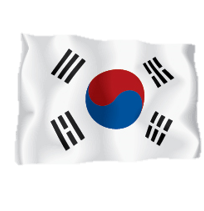 2
독도영토학(1169-01)
일본의 주장
(2) 샌프란시스코 평화 조약
종전
제2차 세계대전
개전
샌프란시스코
평화 조약
최종 법적 효과 !
카이로 회담
탈취 지역 X
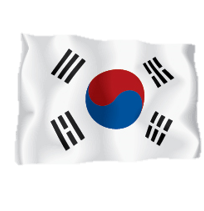 출처 : 동북아역사재단
2
독도영토학(1169-01)
일본의 주장
(3) 국제법
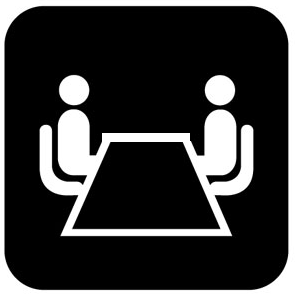 주권 행사 !
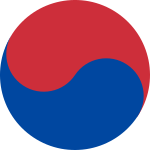 지리적 근접성 !
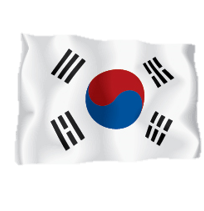 2
독도영토학(1169-01)
일본의 주장
(3) 국제법
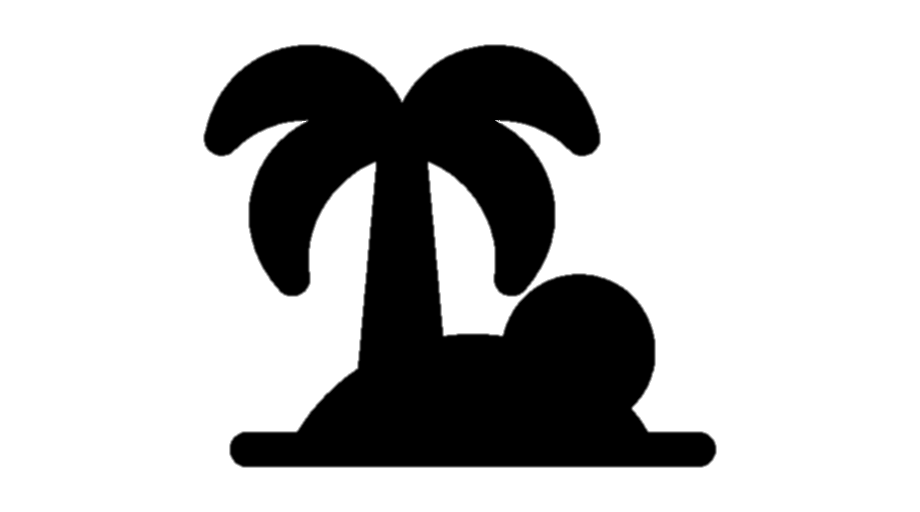 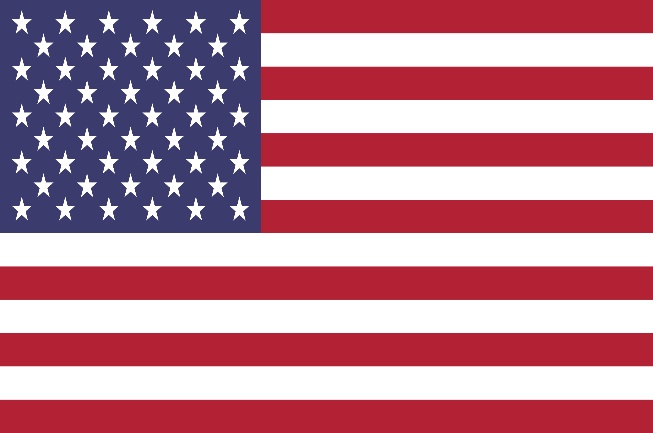 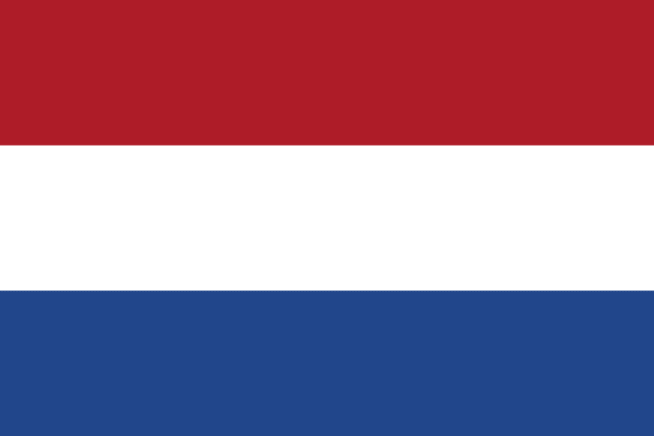 LOSE
WIN
지리적 근접성 !
주권 행사 !
팔마스 섬
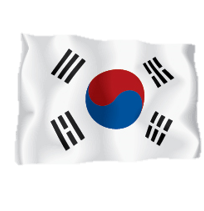 2
독도영토학(1169-01)
일본의 주장
(3) 국제법
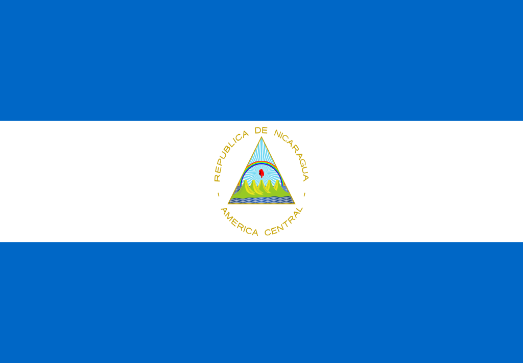 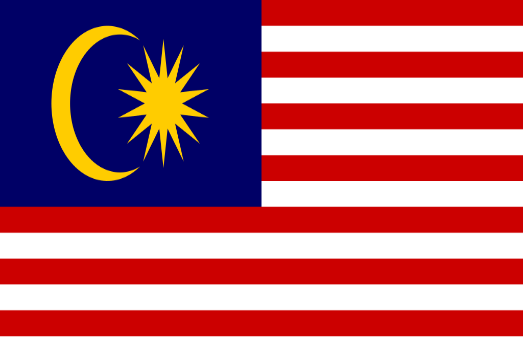 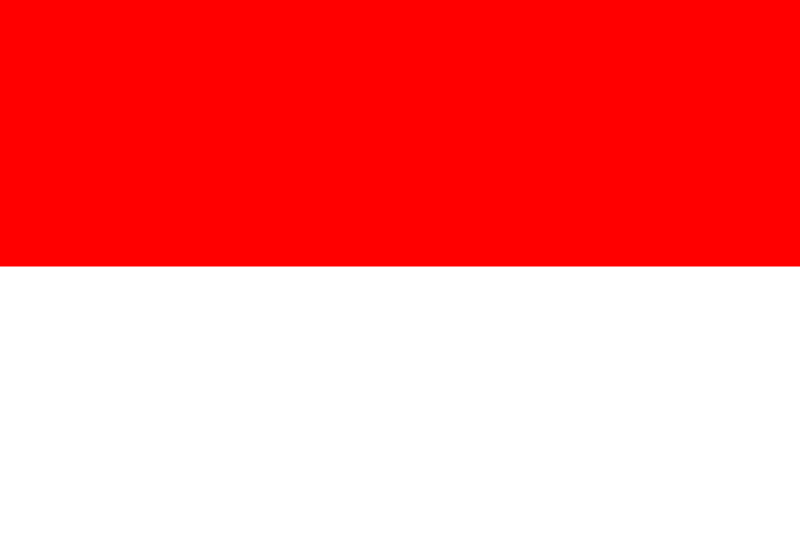 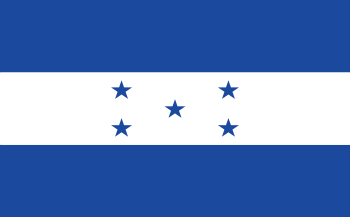 독도
온두라스 – 니카라과
카리브해 국경분쟁
인도네시아 – 말레이시아
리기탄 섬 · 시파단 섬 영토분쟁
지리적 근접성
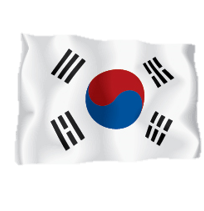 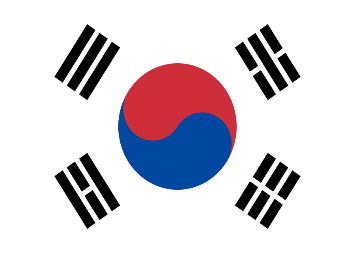 ⊂
3
독도영토학(1169-01)
마무리
독도라는 단어를 들으면
가장 먼저 생각나는 것은?
5,487명 대상
(독도재단, 2019)
34.3%
(1,882명)
일본의 역사왜곡과
침략 야욕
56.7%
(3,109명)
지켜야 할
민족 자존의 섬
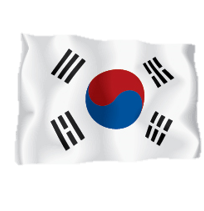 4.6%
(254명)
동해의 외로운 섬
0.6%
(33명)
기타
3.8%
(209명)
대한민국에서 가장
먼저 해가 뜨는 곳
3
독도영토학(1169-01)
마무리
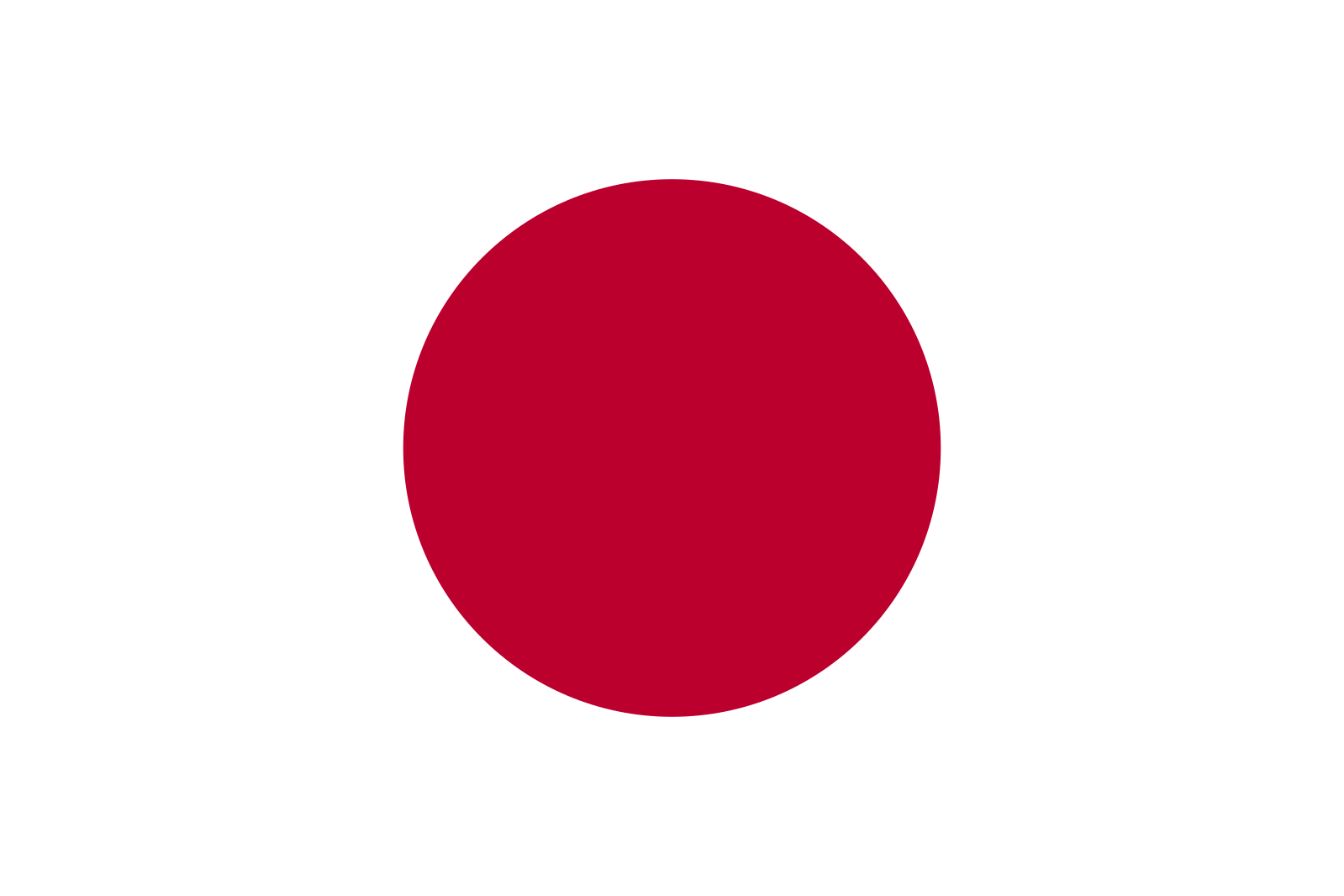 해결 방안 ?
독도 = 분쟁지역
국제사법재판소 재소
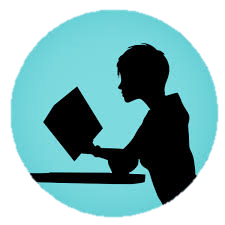 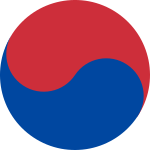 中
독도
분쟁 조정 요구
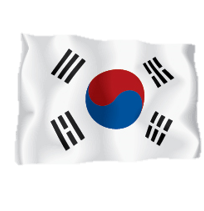 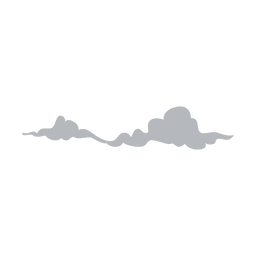 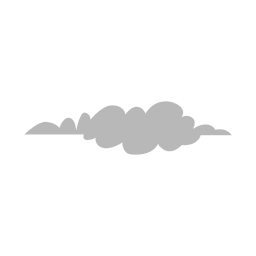 독도영토학(1169-01)
THANK YOU FOR WATCHING !
감사합니다.
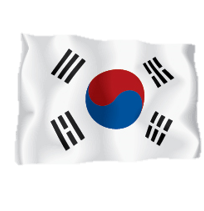